Šiaulių m. „SANTARVĖS“ gimnazijosĮSIVERTINIMO  IR PAŽANGOS ANKETA 2016m
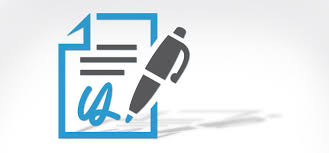 Mokinių apklausa 2016 m.
Bendra informacija apie šią apklausą 	
Apklausos pabaigos data: 	2016-11-16 		
Per prieigos kodą pakviesti dalyviai: 	76 	
Išsiųstų/išdalintų klausimynų skaičius 	0 	
Iš viso pakviestų dalyvių skaičius: 	76 	
Visiškai atsakyti klausimynai 	75 	
Grįžusių klausimynų kvota 	98,7% 	
Iš dalies atsakyti klausimynai: 	0 	
Atsakytų klausimynų (įskaitant iš dalies atsakytus) skaičius: 	98,7%
Įsivertinimo_palyginimas_2015-2016m.m
5 aukščiausios vertės(2015m.) 	
Aš jaučiuosi saugiai visoje mokykloje: klasėje, koridoriuose, kieme, valgykloje, tualetuose -3,7 
Aš esu patenkintas, kad mokausi būtent šioje  mokykloje - 3,6 
Gerai sutariu su visais bendraklasiais - 3,5
Greta įprastinių pamokų mokykloje organizuojama ir kitokia veikla (būreliai, šventės, meno renginiai, projektinės savaitės ir pan.) - 3,6  
Apie mūsų mokyklą mokiniai ir tėvai atsiliepia teigiamai - 3,4 
 
5 aukščiausios vertės(2016m.)
Aš jaučiuosi saugiai visoje mokykloje: klasėje, koridoriuose, kieme, valgykloje, tualetuose - 3,7 
 Aš esu patenkintas, kad mokausi būtent šioje mokykloje -  3,5 
 Daugelis mano mokyklos mokinių tarpusavyje sutaria gerai - 3,5 
  Greta įprastinių pamokų mokykloje organizuojama ir kitokia veikla (būreliai, šventės, meno renginiai, projektinės savaitės ir pan.) -  3,5 
 Per paskutinius du mėnesius aš pats(-i) nesijuokiau, nesišaipiau, nesityčiojau iš kitų mokinių - 3,5
Įsivertinimo_palyginimas_2015-2016m.m
5 žemiausios vertės (2015m.)	
Mano tėvai mokykloje aktyvūs – įsitraukia į renginių organizavimą, veda pamokas, vyksta kartu į ekskursijas, žygius ir kt. -2,3 
 Mano tėvai noriai dalyvauja mokyklos renginiuose - 2,4 
 Mūsų mokyklos mokiniai drausmingai elgiasi net ir tada, kai nemato mokytojai -2,6 
  Aš noriai einu į mokyklą - 2,8 
  Aš nebijau pamokose daryti klaidų ar neteisingai atsakyti -2,9 

 
5 žemiausios vertės (2016m.)	
Mano tėvai mokykloje aktyvūs – įsitraukia į renginių organizavimą, veda pamokas, vyksta kartu į ekskursijas, žygius ir kt - 2,2 
  Mano tėvai noriai dalyvauja mokyklos renginiuose - 2,3 
Mūsų mokyklos mokiniai drausmingai elgiasi net ir tada, kai nemato mokytojai - 2,6 
  Pamokos man yra įdomios, nenuobodžios - 2,8 
  Mokytojai mane dažnai pagiria - 2,9
Mokinių apklausa 2016
Mokinių apklausa_Ugdymas ir mokymasis_LT 
Bendra ataskaita Bendra informacija apie šią apklausą 	
Apklausos pabaigos data: 	2016-11-16 		
Per prieigos kodą pakviesti dalyviai: 	70 	
Išsiųstų/išdalintų klausimynų skaičius 	0 	
Iš viso pakviestų dalyvių skaičius: 	70 	
Visiškai atsakyti klausimynai 	66 	
Grįžusių klausimynų kvota 	94,3% 	
Iš dalies atsakyti klausimynai: 	3 	
Atsakytų klausimynų (įskaitant iš dalies atsakytus) skaičius: 98,6%
5 aukščiausios vertės(2016m.)
Jei ko nors per pamoką nesuprantu, aš galiu paklausti savo mokytojų - 3,6 
Mokytojai stengiasi kuo geriau mus išmokyti - 3,4 
Mokytojai, aiškindami pamokos temą, atkreipia mūsų dėmesį į svarbias aplinkybes ar žinias, kurias mes sužinojome per kitų dalykų pamokas - 3,3 
 Iš mokytojų rašomų pažymių už kontrolinius ir savarankiškus darbus aš suprantu, kokias temas man reikėtų dar kartą pasikartoti - 3,3 
 Iš mokytojų rašomų namų darbų įvertinimų aš suprantu, kokias temas man reikėtų dar kartą pasikartoti -  3,3
5 žemiausios vertės (2016m.)
Nebūna taip, kad tą pačią dieną kelių pamokų metu reikia rašyti kontrolinį darbą - 2,1 
 Mokiniai pamokos metu gali pasirinkti, kiek jie sugebės išmokti žodžių ar atlikti pratimų -  2,2 
 Pamokų metu mokyklos mokytojai leidžia, jei mokiniai nori, vieniems atlikti užduotį raštu, o kitiems – žodžiu -  2,3 
Nebūna taip, kad vienomis dienomis mūsų klasei užduoda labai daug namų darbų, o kitomis – labai mažai arba apskritai nieko - 2,4 
 Mokytojai pamokos metu mokiniams skiria skirtingas užduotis - 2,4
Tėvų apklausa_Ugdymas ir mokymasis_LT(2016m)
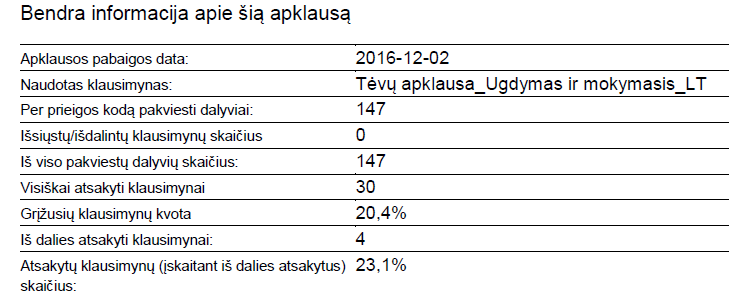 5 AUKŠČIAUSIOS VERTĖS(2016M.)
5 ŽEMIAUSIOS VERTĖS (2016M.)
Tėvų, globėjų apklausa_NMVA_2016
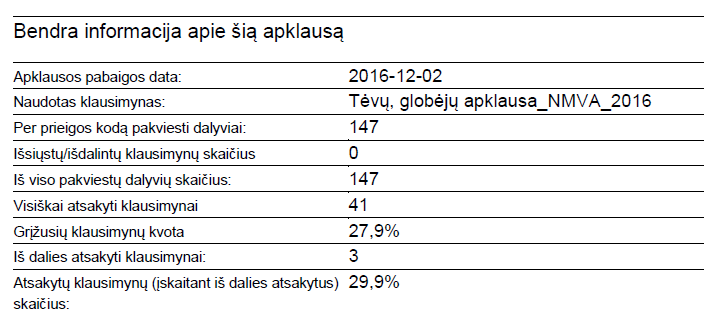 5 AUKŠČIAUSIOS VERTĖS(2016M.)
Greta įprastinių pamokų mokykloje organizuojama ir kitokia veikla (būreliai, šventės, meno renginiai, projektinės savaitės ir pan.) – 3,8
Tėvams yra aišku, į ką, kilus klausimams, galime kreiptis – 3,8
Mokyklos personalas yra geranoriškas bendraudamas su tėvais – 3,7
Mokytojai su mano vaiku elgiasi pagarbiai ir geranoriškai – 3,7
Aš esu patenkintas(-a), kad vaikas mokosi būtent šioje mokykloje – 3,7
5 ŽEMIAUSIOS VERTĖS (2016M.)
Esu patenkintas(-a) savo vaiko mokymosi rezultatais – 3,1
Mano vaikas noriai mokosi – 3,2
Tėvų išsakytos nuomonės, kritika ir pasiūlymai yra aptariami ir įgyvendinami -3,3
Per paskutinius du mėnesius mokykloje iš mano vaiko nebuvo juokiamasi, šaipomasi, tyčiojamasi -3,3
Mano vaikas gerai atsiliepia apie visus savo bendraklasius -3,3
Mokytojų apklausa apie mokyklos ir mokymo kokybę
5 aukščiausios vertės(2016m.)
5 žemiausios vertės (2016m.)
Gimnazijos stiprieji veiklos aspektai:
1. Tradicijos ir ritualai	
2. Bendruomenės tapatumo jausmas 
3. Gimnazijos kaip organizacijos pažangos siekis 
4. Neformalusis švietimas 
5. Socialinė pagalba 
6. Vadovavimo stilius 
7. Lėšų vadyba
Gimnazijos silpneji veiklos aspektai:
1. Nepakankami mokėjimo mokytis gebėjimai.
2. Nepakankamas galimybių išnaudojimas dalinantis gerąja patirtimi, ne tik seminaro ar paskaitos forma, bet stebint vieni kitų pamokas, diskutuojant gyvai.
3. Mokytojų saviugda ir gerosios patirties sklaida, orientuota į pamokos planavimą,  siekiant tobulinti:
       -pamokos uždavinio formulavimą į pamatuotą rezultatą;
       -pamokų planavimą pagal klasėje esančių mokinių pasirengimo lygius, mokinių vertinimo   ir įsivertinimo organizavimą.
      - mokantis apibendrinti mokinių veiklą, fiksuojant asmeninę pažangą, lyginant bei analizuodami jų pasiekimus pamokose.

4. Platus informacinių technologijų bei įvairesnių darbo metodų taikymas  pamokose.
5. Mokytojai konsultacijos mokiniams, turinčius mokymosi sunkumų ar labai gabius.
Mokyklos tobulintini veiklos aspektai:
1. Išmokimo stebėjimas 
2. Mokymosi diferencijavimas pamokoje 
3. Atskirų mokinių pažanga.
4. Gabių vaikų ugdymas pamokoje 
5. Skatinti projektinę veiklą. Pagerės mokinių mokymosi motyvacija, nes jie bus įjungti į ieškojimų ir atradimų procesą.
6. Eliminuoti pamokų praleidimą be pateisinamų priežasčių ir vėlavimąsi.
7. Didinti namų darbų ir grįžtamojo ryšio poveikį. Mokinių užduotys taps įdomesnės ir jie su didesniu noru ir motyvacija įsijungs į jų sprendimą.
8. Skatinti skaitymą ir rašymą, mokant visų dalykų.
9. Skatinti glaudesnį bendradarbiavimą su socialiniais partneriais ir bendruomene.
10. Dar daugiau tėvų įtraukti į mokyklos gyvenimą.Vykdyti  renginius aktyvinančius tėvų  bendradarbiavimą su klasių vadovais, mokytojais bei specialistais (bendros sporto šventė, vasaros stovykla ir kt).
Didžiausias poreikis keistis (2015m.)
Mokyklos patalpos įrengtos kaip skatinanti mokymosi aplinka, remianti savarankišką mokymąsi ir darbą (pvz., skaitymo kampeliai, savarankiško mokymosi
    medžiaga). - 2,9 
 Mokymosi patalpos įrengtos taip, kad būtų įmanoma be problemų dirbti įvairiomis socialinėmis formomis (darbas po vieną, su partneriu, grupėjė). - 2,8 
Aš tikslingai remiu besimokančiuosius vystyti savo mokymosi strategijas ir darbo technikas (minčių žemėlapis, mokymosi dienoraštis ir t.t.) - 2,5 
  Mokyklos pastato aplinka įrengta atitinkamai pagal mokinių poreikius judėti ir pabūti vienumoje. -  2,5 
  Mūsų mokyklos veikloje aktyviai dalyvauja tėvai 
       (pvz., tėvų taryba). -2,4 
  
Didžiausias poreikis keistis (2016m.)	
  
- Mokyklos patalpos įrengtos kaip skatinanti mokymosi aplinka, remianti savarankišką mokymąsi ir darbą 
(pvz., skaitymo kampeliai, savarankiško mokymosi medžiaga – 3,0
- Mokymosi patalpos įrengtos taip, kad būtų įmanoma be problemų dirbti įvairiomis socialinėmis formomis (darbas po vieną, su partneriu, grupėjė) – 2,9
- Mokyklos pastato aplinka įrengta atitinkamai pagal mokinių poreikius judėti ir pabūti vienumoje – 2,7
- Mūsų mokyklos veikloje aktyviai dalyvauja tėvai (pvz., tėvų taryba)- 2,6
- Dienotvarkėje pakaitomis išdėstytos koncentracijos ir atsipalaidavimo, ramybės 
  ir judėjimo fazes - 2,4